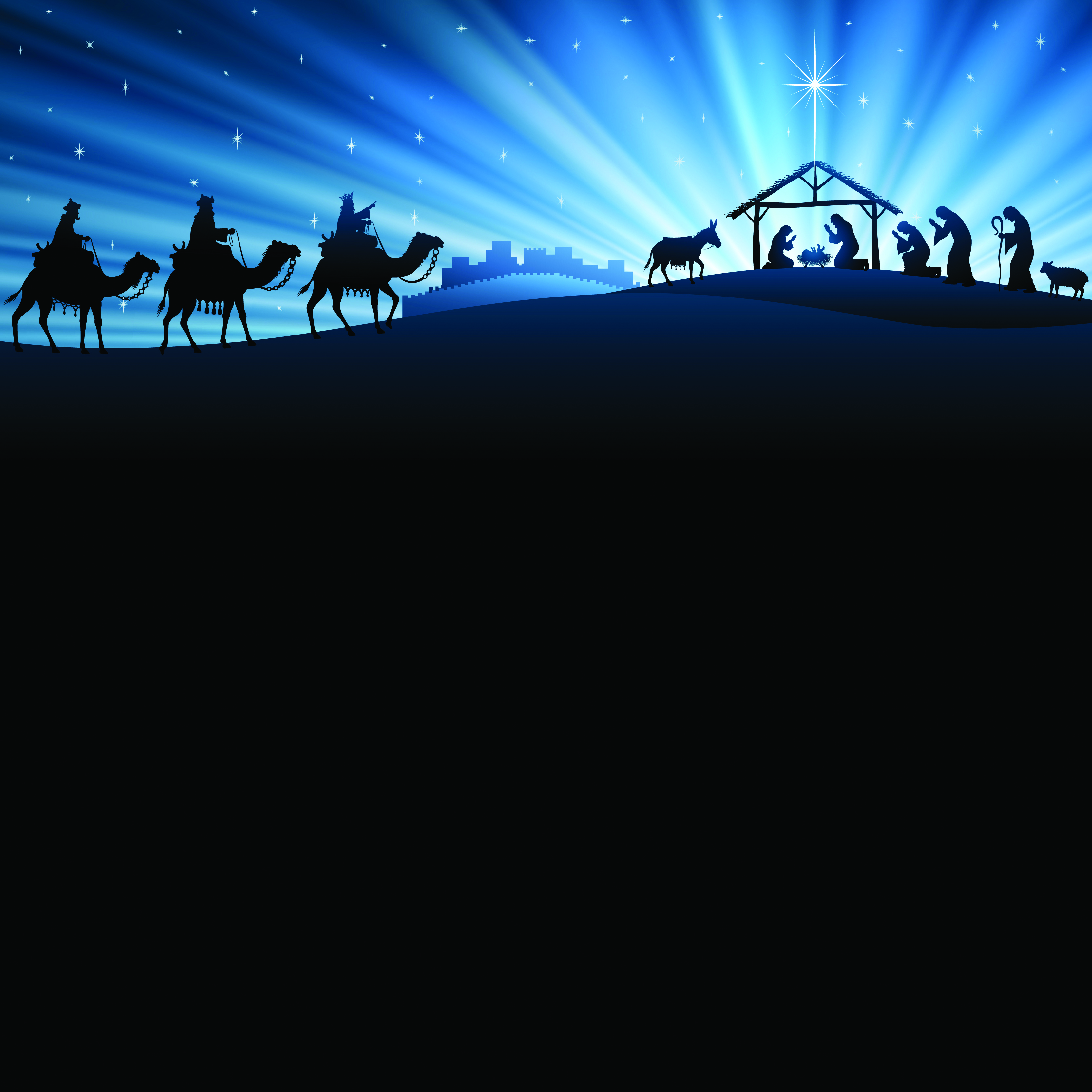 16 So they went with haste and found Mary and Joseph, and the child lying in the manger. 17 When they saw this, they made known what had been told them about this child; 18 and all who heard it were amazed at what the shepherds told them. 19 But Mary treasured all these words and pondered them in her heart. 20 The shepherds returned, glorifying and praising God for all they had heard and seen, as it had been told them.
Luke 2: 16-20 (NRSV)
Scripture Lesson
Insert your passage here.
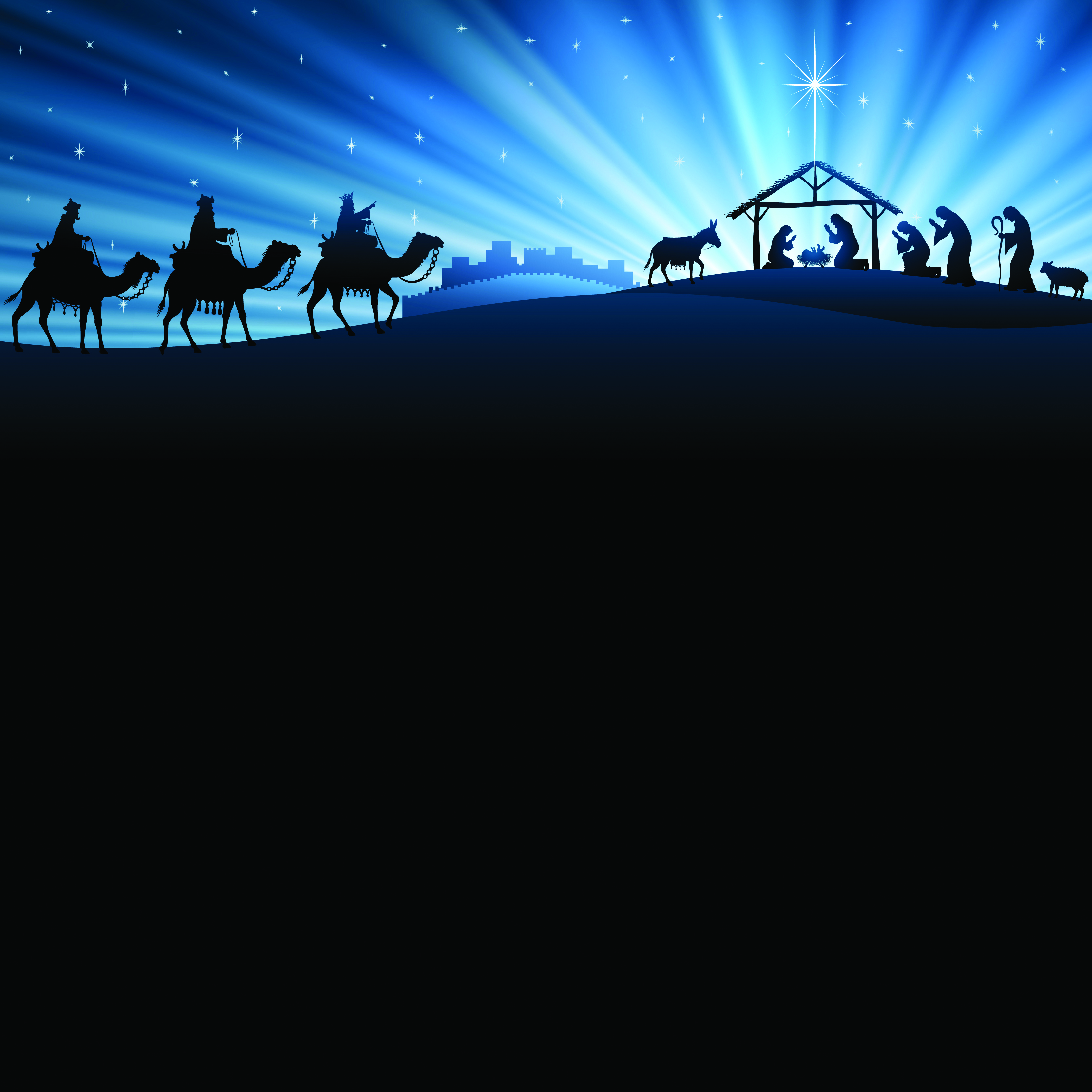 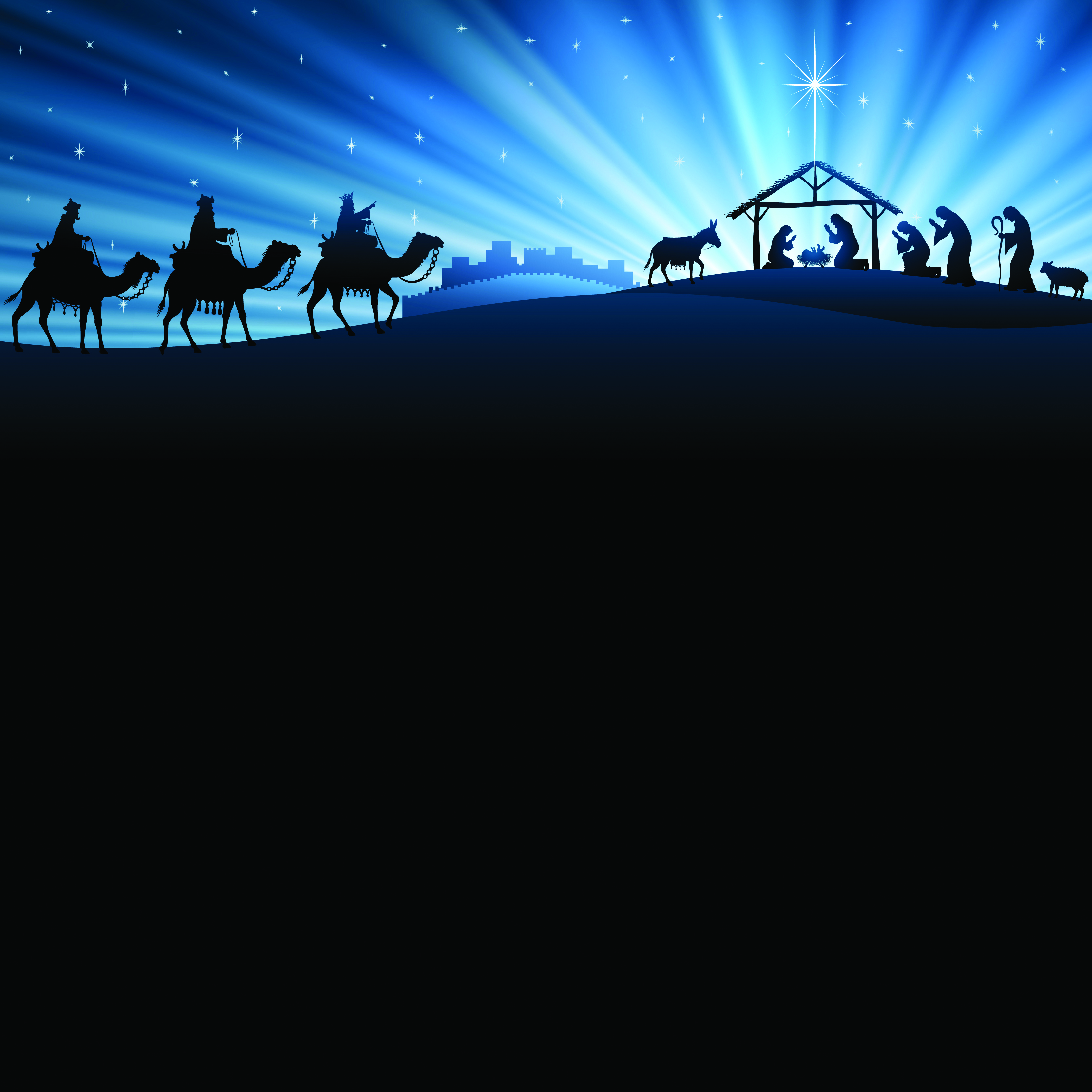 Insert song lyrics here.
Announcements
Insert announcements here.
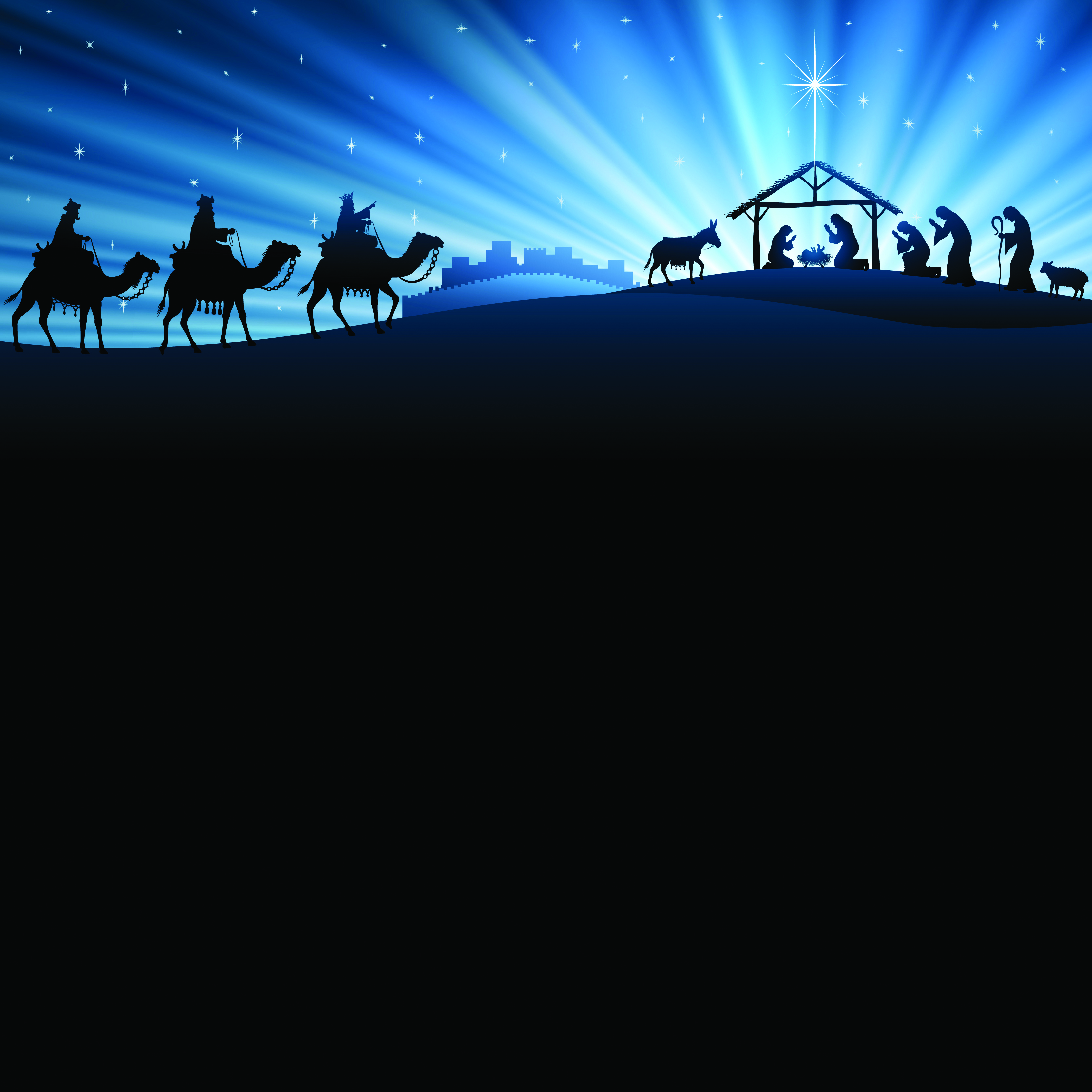